7. PřednáškaOd symetrie k molekulovým orbitalům
Atkins, de Paula (AdP)  : Fyzikální chemie
11.2.1.1 (pokračování): Reducibilní (redukovatelná) a ireducibilní (neredukovatelná) reprezentace
Obrázek 11.16/ Atkins: 
Trojice orbitalů px atomů S, A, B jako báze pro popis symetrie
Bázový orbital 1
z
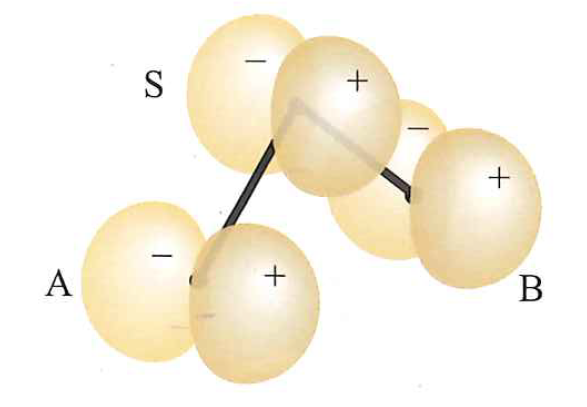 y
Bázový orbital 3
x
Bázový orbital 2
Označení rovin symetrie: 
sv = rovina půlící vazebý úhel  (xz)  sv´= rovina molekuly (yz)
Reprezentace G(3)  je rozložitelná (redukovatelná, reducibilní) na součet G(1) + G(2).
Jednorozměrná reprezentace G(1)  je již dále nerozložitelná (neredukovatelná, ireducibilní).
Je reprezentace G(2) dále rozložitelná?
V bázi (pA, pB) ne. 
Existuje báze „ošetřující“ přecházení  pA a  pB mezi sebou?
Symetricky přizpůsobené lineární kombinace bázových orbitalů 2 a 3
z
y
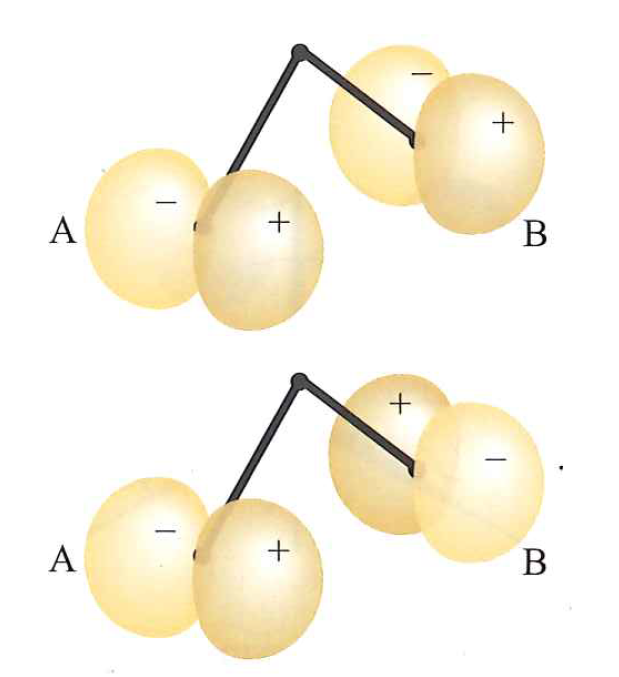 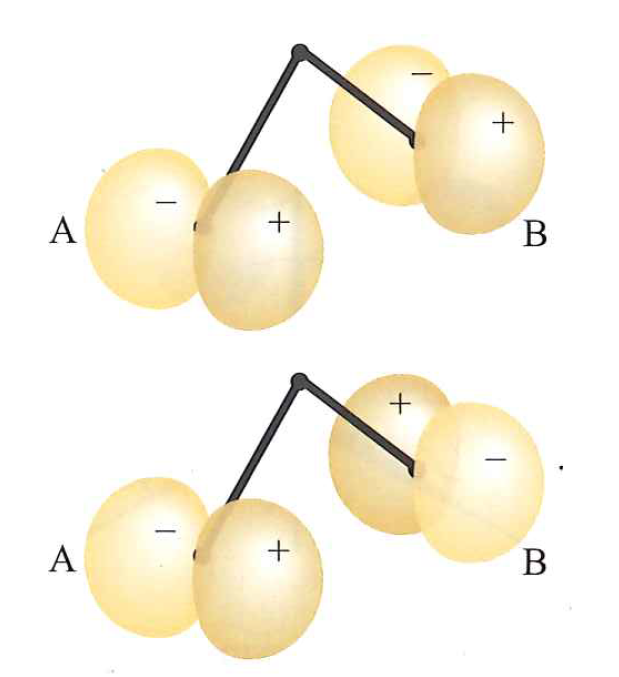 x
Maticový zápis G(2)  v nové reprezentaci (pA+pB, pA-pB)?
sv .... rovina půlící vazebý úhel
sv´.... rovina molekuly
Tab. 11.2  Tabulka charakterů grupy C2v
Podrobný popis významu označení reprezentací (A1, B2 atd.) viz Atkins FCH, str. 400
Tab. 11.2.1.2  Struktura tabulek charakterů: samostudium
ZK ad matice: ty, které jsme si napsali
11.2.2 Nulové integrály a překryv orbitalů
Překryvový integrál  [“překryv“, značíme S]
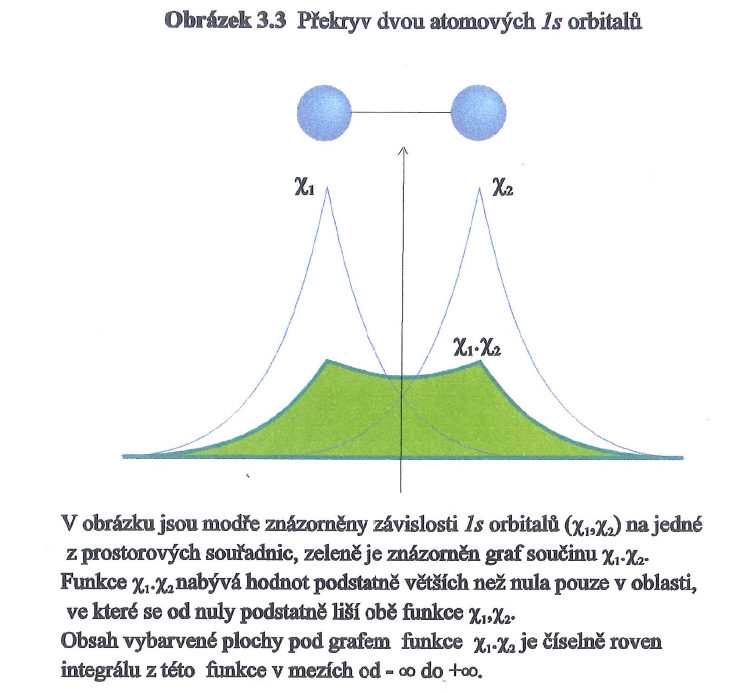 11.2.2.2 Orbitaly s nenulovým překryvem
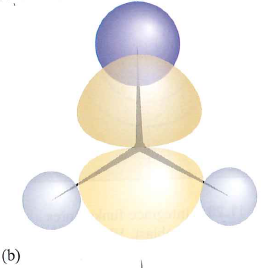 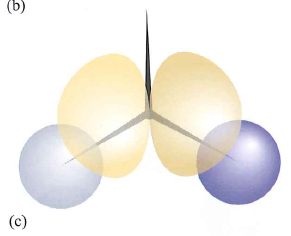 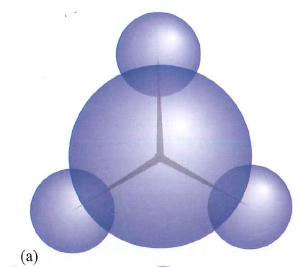 y
x
Obr. 11.29
10.3 Teorie molekulových orbitalů
10.3.1 Molekulový ion H2+
elektron
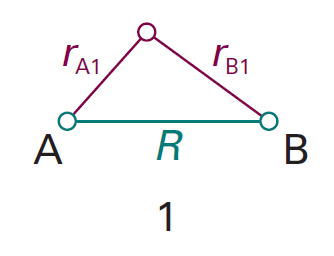 jádro
jádro
Kvantově-mechanický předpis pro hledání orbitalů 
pro (jediný) elektron?
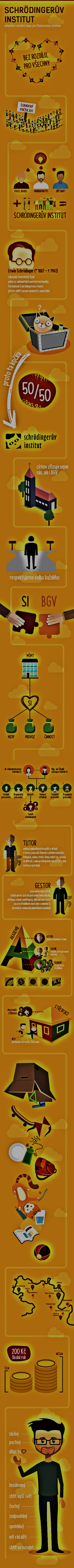 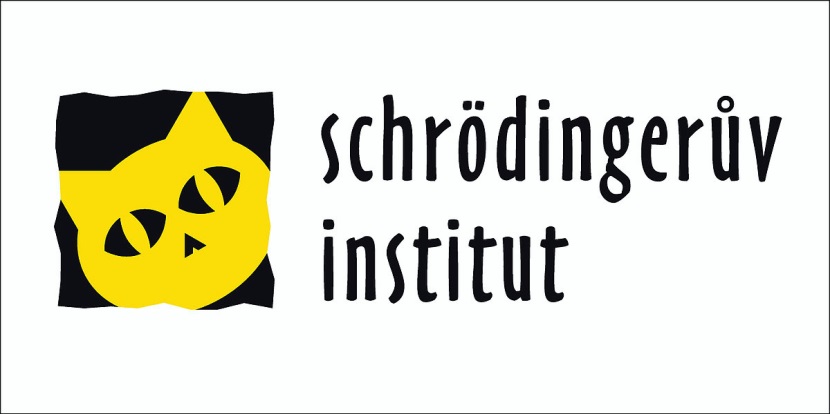 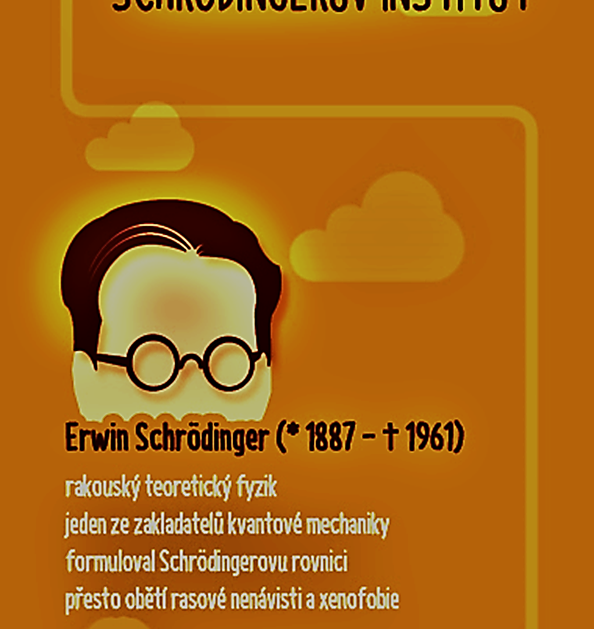 http://www.sinstitut.cz
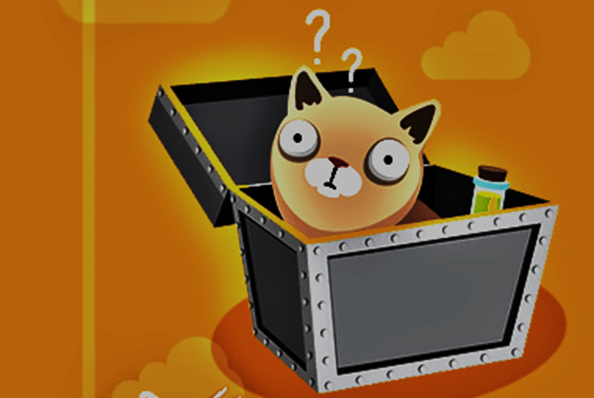 10.3.1.1 MO = Lineární kombinace AO (MO-LCAO)
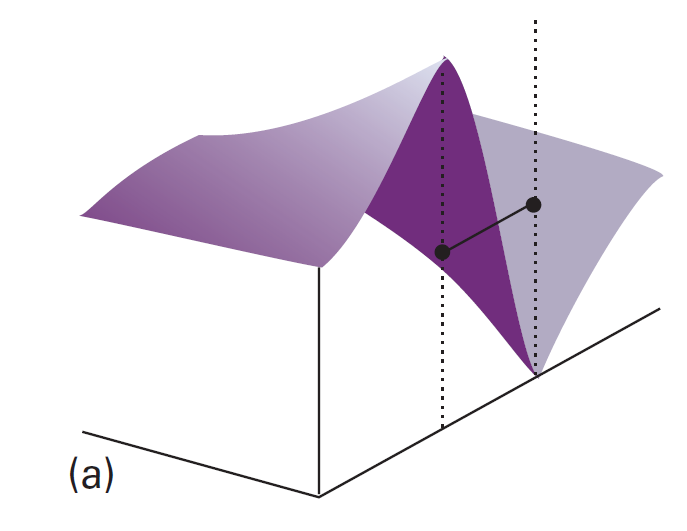 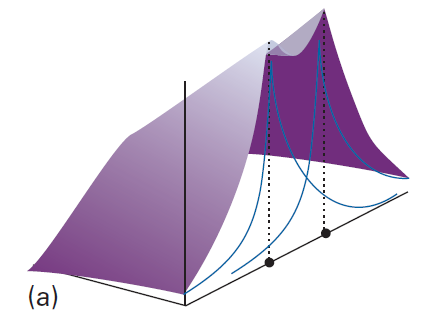 Co je znázorněno na obrázcích? 
Proč získáváme právě 2 vlnové funkce?
10.3.1.2 Vazebné orbitaly
1sg
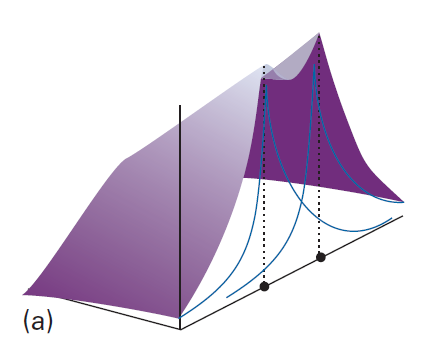 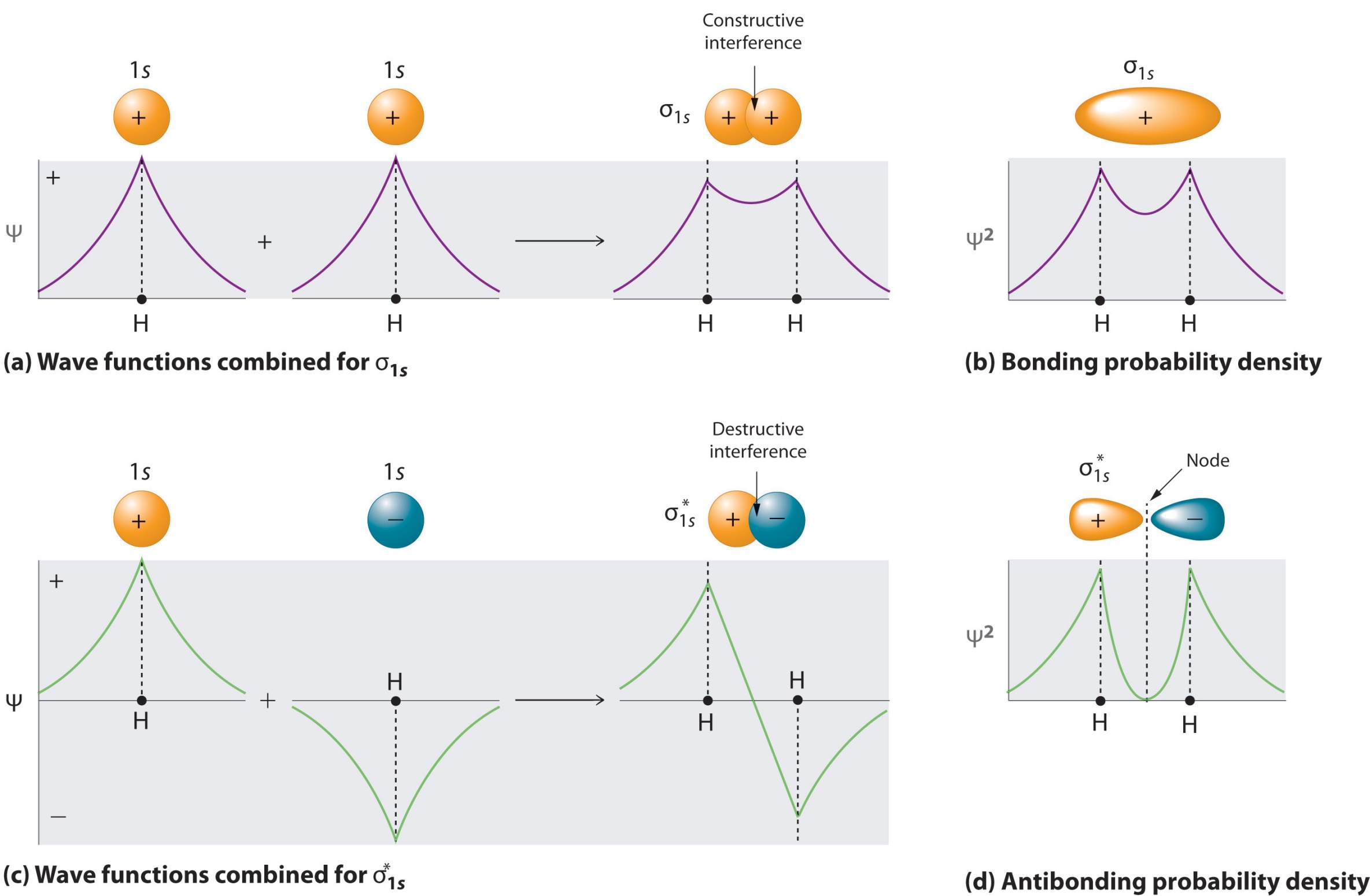 Vazebný MO pro H2+ v tzv. minimální bázi
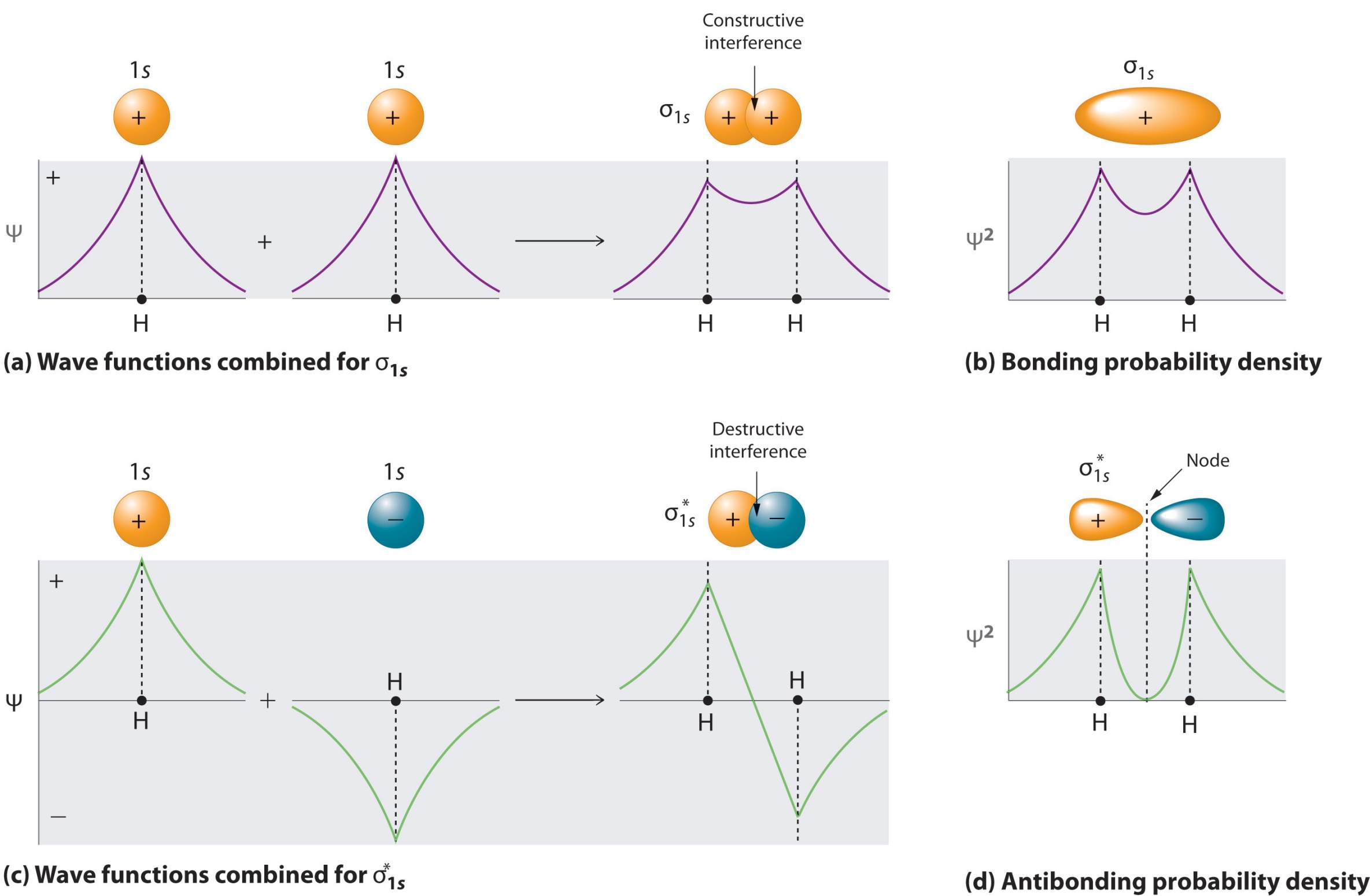 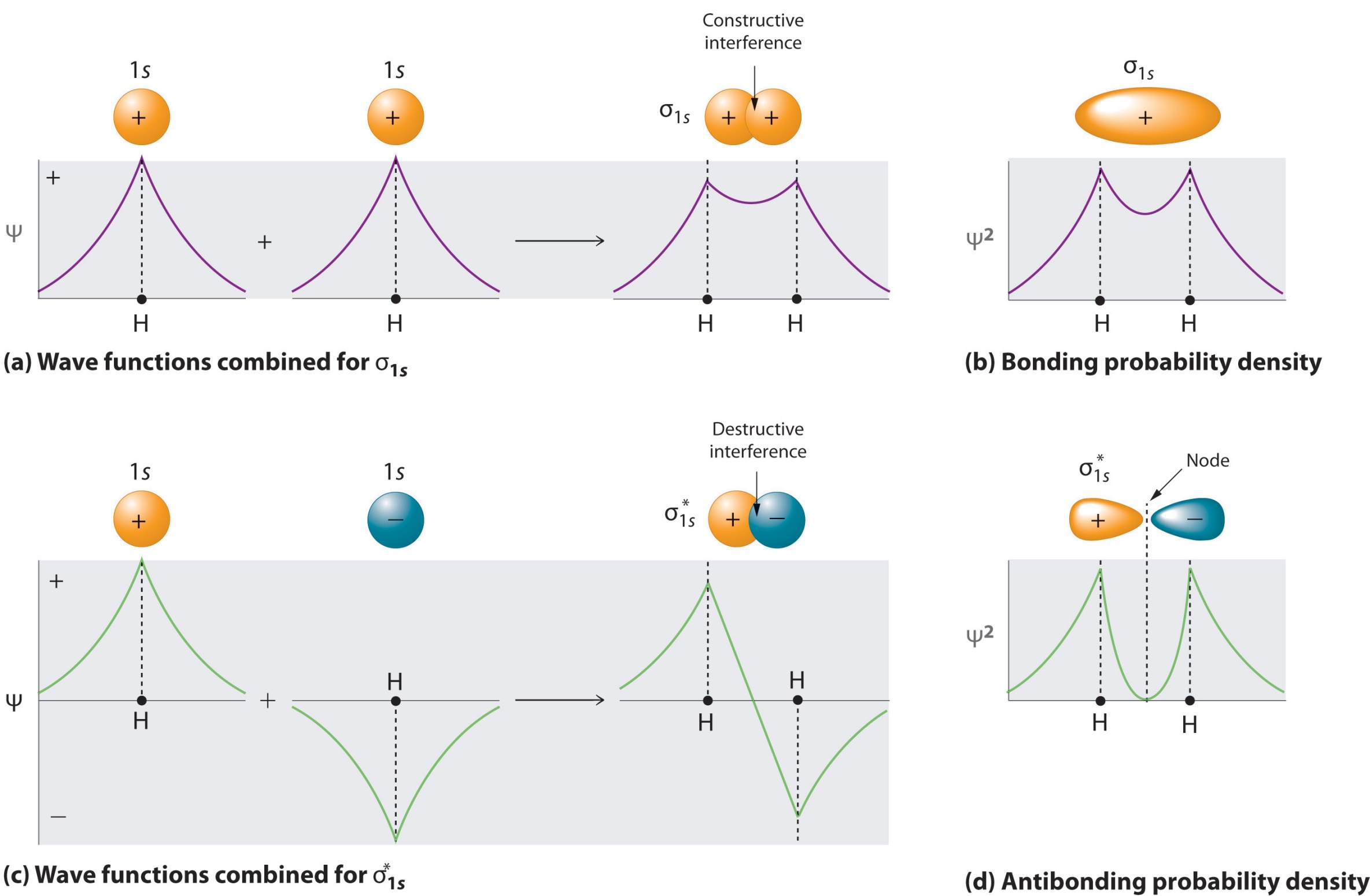 Ψ  symetrická (S) nebo antisymetrická (AS)
vůči středu souměrnosti molekuly.
10.3.1.3 Protivazebné orbitaly
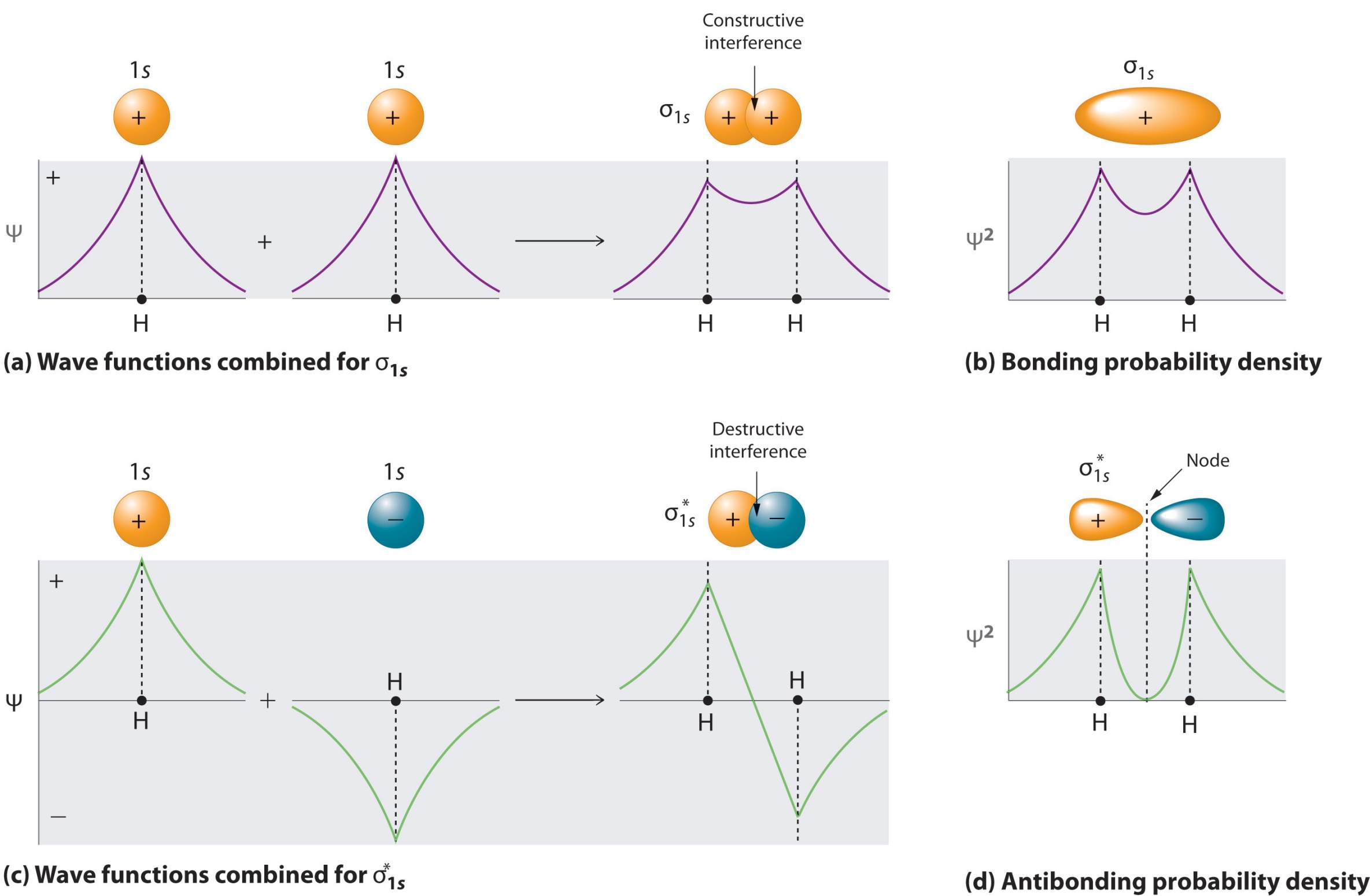 1su
A
B
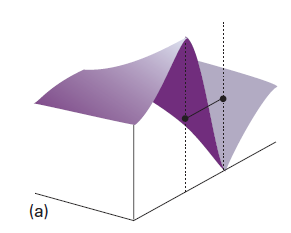 Izoplochy a symetrické nálepky MO
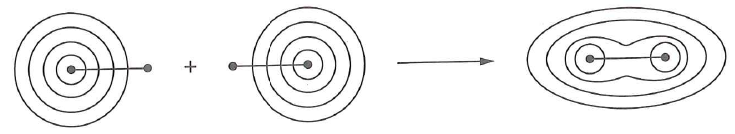 Velká amplituda v mezijaderné oblasti.
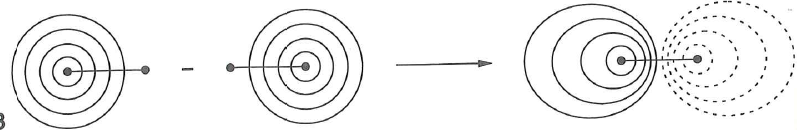 Uzlová rovina v mezijaderné oblasti.